Schrijven
Een instructie schrijven
Wat gaan we doen
Korte introductieopdracht
Uitleg theorie
Zelfstandig werken: opdracht 1 t/m 4
Tekstsoorten
In de volgende dia`s zien jullie drie teksten. Kijk ernaar en bepaal voor iedere dia:

Wat is het doel van de schrijver?
Waaraan  kun je dat zien?
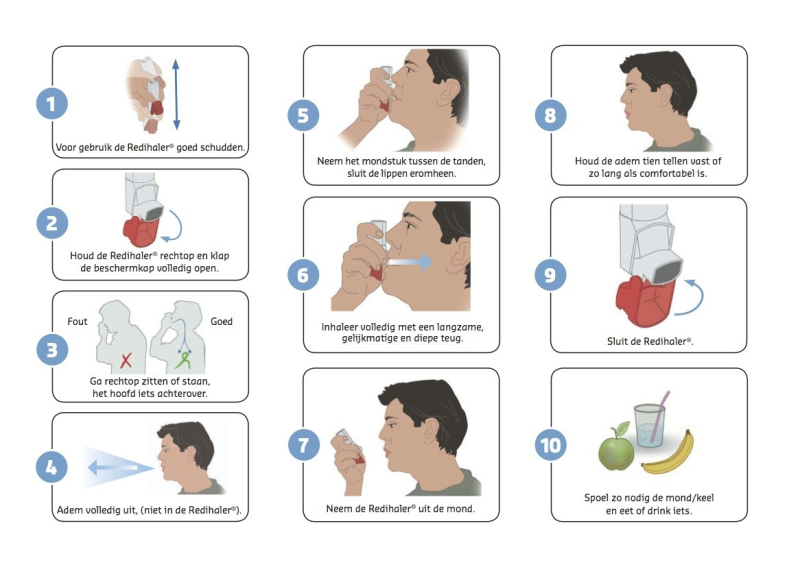 4
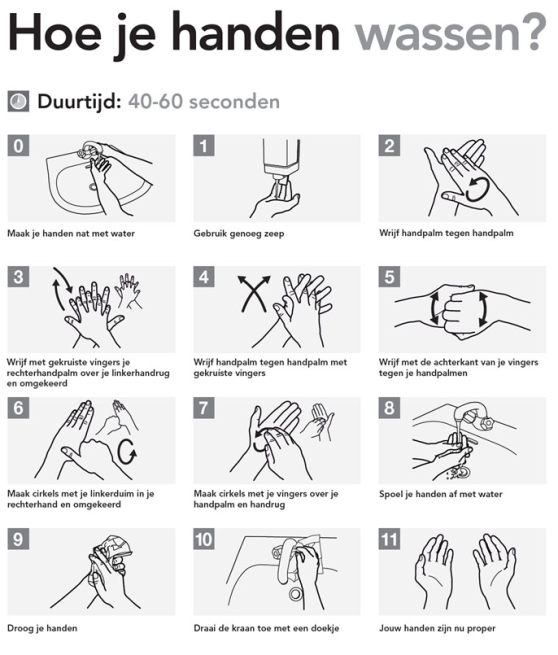 5
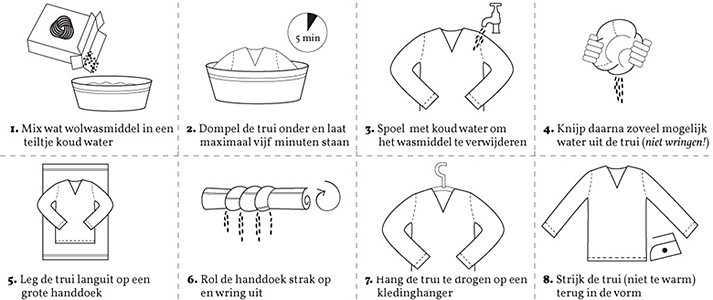 6
Wat ga je leren?
Wat de kenmerken van instructie zijn.
Hoe je een instructie schrijft.
Welke signaalwoorden bij een instructie horen.
Wat is een instructie
Instructies worden geschreven om stap voor stap iets uit te leggen.
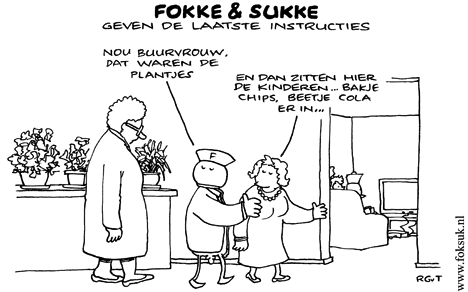 Zo schrijf je een instructie
Bedenk een titel

Leg stap voor stap uit wat de ander moet doen.

Begin iedere stap met een doe-woord: Pak, neem, gebruik, ga, enz

Zet de stappen in de juiste volgorde.

Gebruik iedere stap een nieuwe regel.

Nummer de stappen.
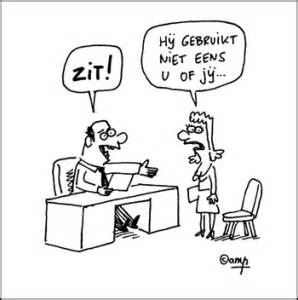 9
Signaalwoorden bij instructies
Iets uitvoeren in de Juiste volgorde



Iets tegelijk doen


Uitleg waarom je iets moet doen
Tekstverband: volgorde van tijd
Signaalwoorden: Eerst, daarna, vervolgens, dan
Signaalwoorden: ondertussen, terwijl. Terwijl de lijm droogt, knip je het plakkertje op maat.
Tekstverband: redengevend
Signaalwoorden: omdat, want, enz
huiswerk
Opdrachten 1 t/m 5

Let op: stuur opdracht 5 naar: remcovrancken@hotmail.com
11